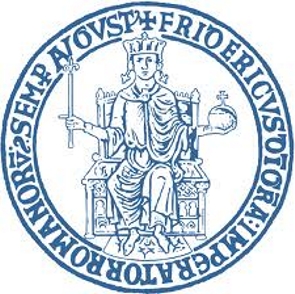 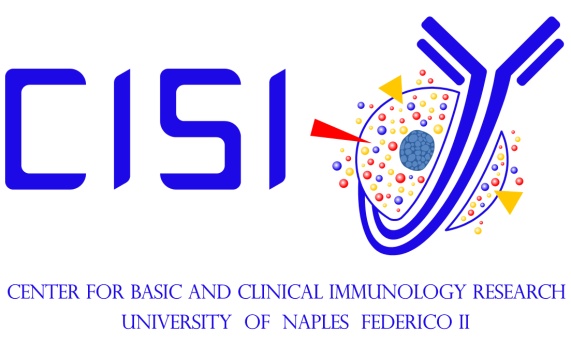 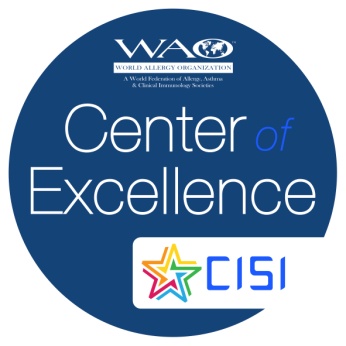 Università degli Studi di Napoli Federico II
Scuola di Medicina e Chirurgia

Inaugurazione del
Centro Interdipartimentale di Ricerca in Scienze Immunologiche di Base e Cliniche (CISI)
e
World Allergy Organization Center of Excellence (WAO CE)

Giovedì 25 Maggio 2017 - Ore 9:30 
Nuovo Policlinico - Edificio 6 - Aula Grande

Interventi
Gaetano Manfredi - Magnifico Rettore Università di Napoli Federico II
Luigi Califano - Presidente Scuola di Medicina e Chirurgia
Guido Trombetti - Coordinatore Commissione Policlinico
Vincenzo Viggiani - Direttore Generale AOU Federico II
Domenico Bonaduce - Direttore Dipartimento DiSMeT
Tullio Pozzan - Direttore Dipartimento Scienze Biomediche-CNR
Ignacio J. Ansotegui - Presidente WAO
G. Walter Canonica – Past Presidente SIAIIC
Sergio Bonini - Scientific Committee EMA
Gianni Marone - Coordinatore WAO CE
Arturo Genovese - Direttore CISI
Al termine della cerimonia sarà offerto un brindisi d’honneur